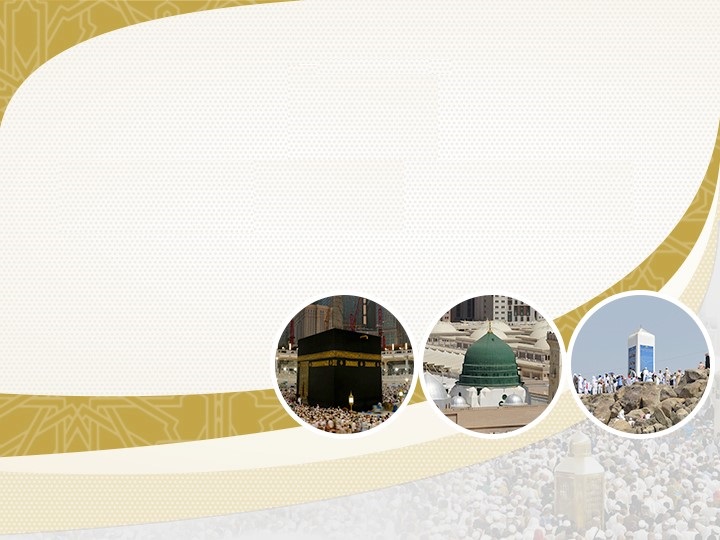 T.C.BAŞBAKANLIKDİYANET İŞLERİ BAŞKANLIĞI
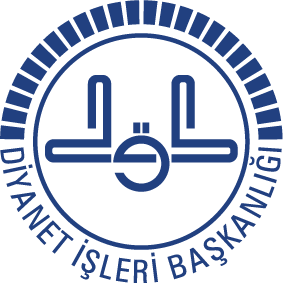 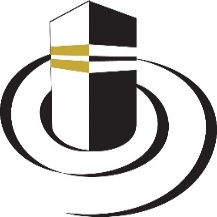 HAC HAZIRLIK KURSLARI
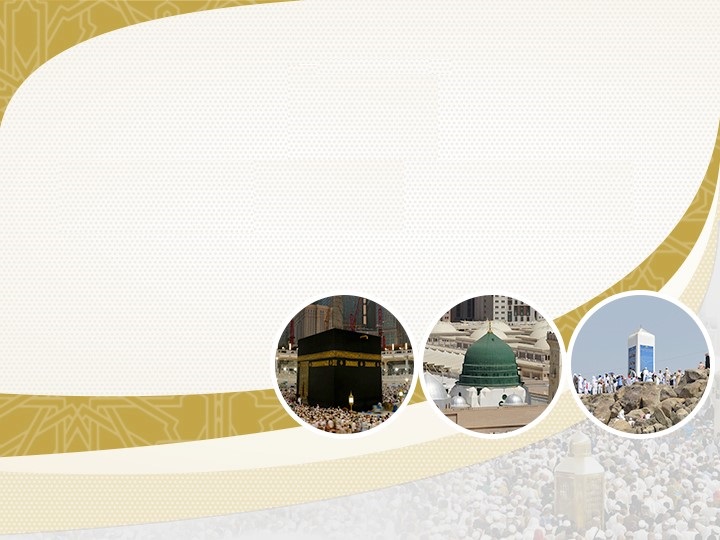 T.C.BAŞBAKANLIKDİYANET İŞLERİ BAŞKANLIĞI
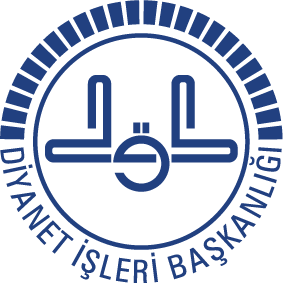 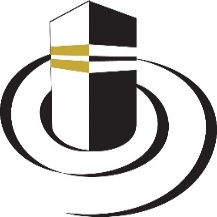 7. DERS
PEYGAMBER EFENDİMİZ (s.a.s)MESCİD-İ NEBEVİ ve MEDİNE-İ MÜNEVVERE
MEDİNE-İ MÜNEVVERE
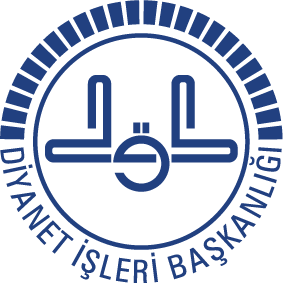 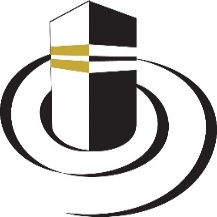 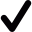 Mekke’nin 450 km. kadar kuzeyindedir.
	Nüfusu asr-ı saadette 15.000 civarında iken günümüzde ise 	1.500.000’a yakındır.
	Hicretten önceki adı Yesrib iken Peygamberimiz adını Nurlu Şehir anlamına gelen Medine-i Münevvere şeklinde değiştirmiştir.
	İslam'ın ilk başkenti ve üç kutsal şehrinden biridir.
	İslâm’ın iki Harem-i Şerif’inden biridir.
“Hz. İbrahim Mekke’yi harem yaptığı gibi ben de Medine’yi harem yaptım.” (Buhârî, Müslim)
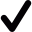 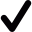 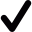 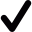 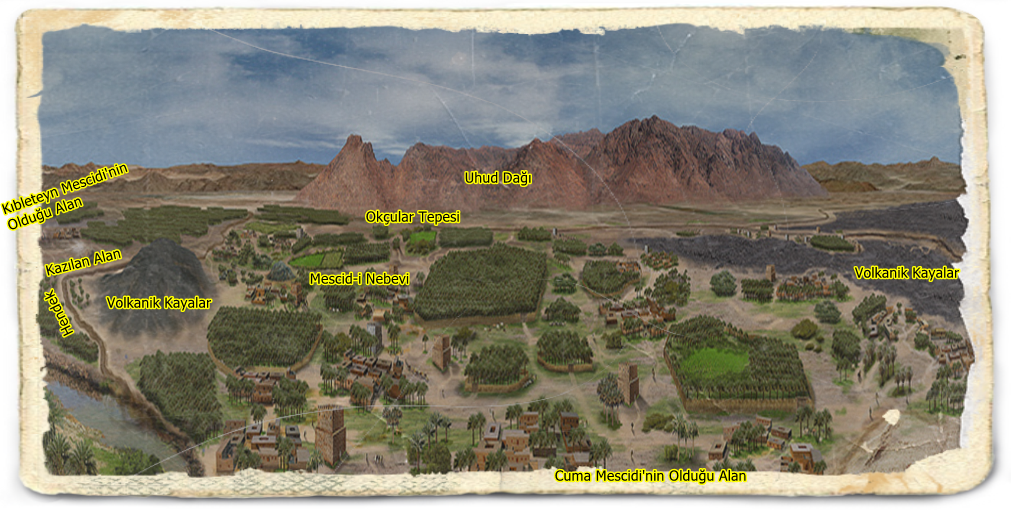 Medine-i Münevvere’nin asr-ı saadetteki halini temsil eden bir resim
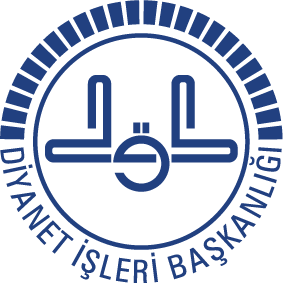 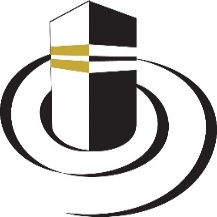 Medine-i Münevvere’yi Ziyaretin Önemi
Medine vahyin en çok indiği mübarek beldedir.
İslam tarihinde önemli olayların cereyan ettiği yerdir.
Peygamber Efendimizin (sas) eşlerinin, çocuklarının ve 10 bini aşkın sahabe-i kiramın medfun olduğu kutsal şehirdir.
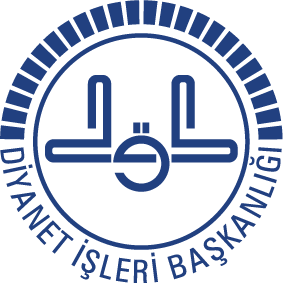 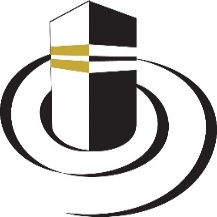 Medine Hicret Yurdudur
وَالمُهَاجِرُ مَنْ هَجَرَ مَا نَهَى اللَّهُ عَنْهُ
“Muhacir, Allah’ın (c.c.) yasaklarından kaçınan kişidir.” (Buhari)		
Bizim hicretimiz;
Allah’ın haram kıldığı şeyleri terk edip, O’na iyi bir kul olmaktır…
“Medine şehri demirci körüğü gibidir. Kirlisini, kötüsünü dışarı atar; halis, temiz olan insanlar  Medine’de kalır.” (Muvatta)
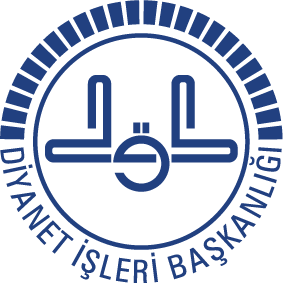 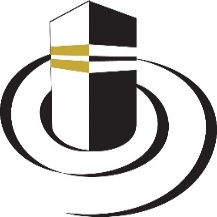 Hicret Yurdunu Ziyaret Ederek Kendi Hicretimize Kapı Açacağız
Bizim hicretimiz;
Allah’ın haram kıldığı şeyleri terk edip, O’na iyi bir kul olmaktır…

وَالمُهَاجِرُ مَنْ هَجَرَ مَا نَهَى اللَّهُ عَنْهُ
“Muhacir, Allah’ın (c.c.) yasaklarından kaçınan kişidir.”   (Buhari)
MESCİD-İ NEBEVİ
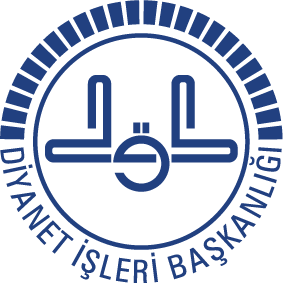 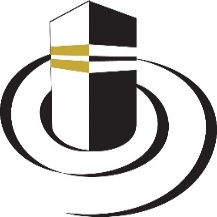 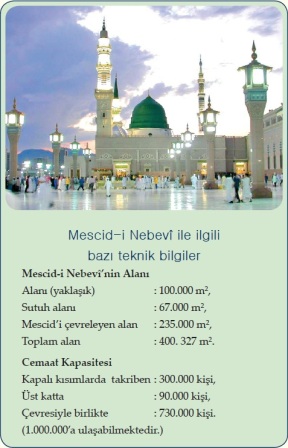 Mescid-i Nebevi, Hz. Peygamber’in Mescidi demektir.
Hz. Peygamber Medine’ye hicret ettikten sonra ilk iş olarak bu mescidi inşa ettirmiş inşasında bizzat çalışmıştır.
Mescid-i Nebevi, muhacir ve ensar kardeşliğinin, birlik ve beraberliğin en üst sevide yaşandığı mekandır.
Aynı anda yaklaşık 1 milyon kişinin ibadet edebildiği ve Hz. Peygamberin kabrinin bulunduğu mesciddir.
Mescid-i Nebevi’nin Fazileti
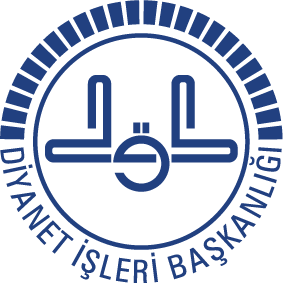 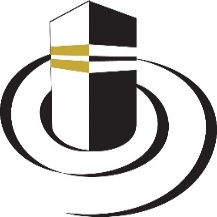 قَالَ رَسُولُ اللهِ صَلَّى اللَّهُ عَلَيْهِ وَسَلَّمَ : لاَ تُشَدُّ الرِّحَالُ إِلاَّ لِثَلاَثَةِ مَسَاجِدَ : مَسْجِدِ الْحَرَامِ ، وَمَسْجِدِي هَذَا ، وَالْمَسْجِدِ الأَقْصَى.
“Ancak üç mescid (cami) için yolculuk yapılır: Mescid-i Haram, benim şu mescidim ve Mescid-i Aksa.”  (Buhari, Müslim)
Mescid-i Nebevi’nin Fazileti
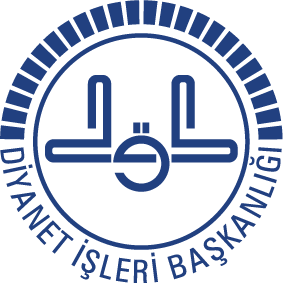 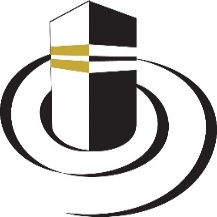 قال رسول الله صلى الله عليه و سلم : صَلَاةٌ فِي مَسْجِدِي هَذَا أَفْضَلُ مِنْ أَلْفِ صَلَاةٍ فِيمَا سِوَاهُ إِلَّا الْمَسْجِدَ الْحَرَامَ

“Benim şu mescidimde kılınan bir namaz, Mescid-i Haram hariç diğer mescitlerde kılınan bin namazdan daha faziletlidir.”  (Buhari, Müslim)
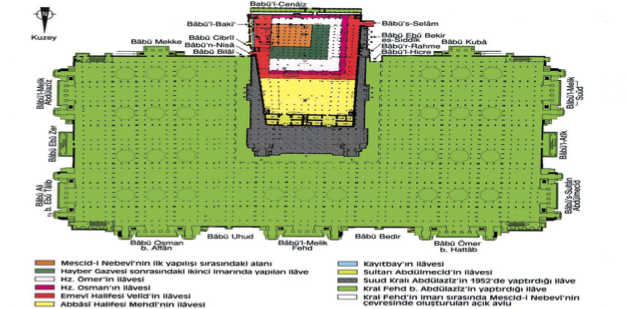 Mescid-i Nebevi’in Genişletilmesi
Cennetü’l – Baki’
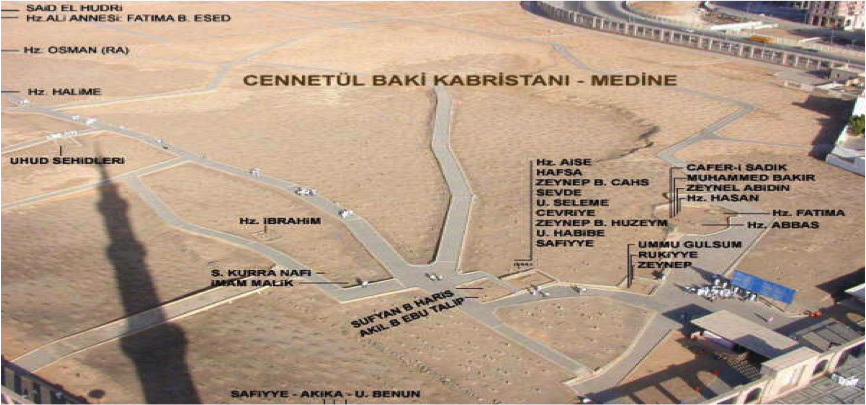 Mescid-i Nebevi’nin hemen yanında bulunan bu kabristanda birçok meşhur sahabe yanında Hz. Peygamberin yakınları da medfun bulunmaktadır.
Uhud Şehitliği
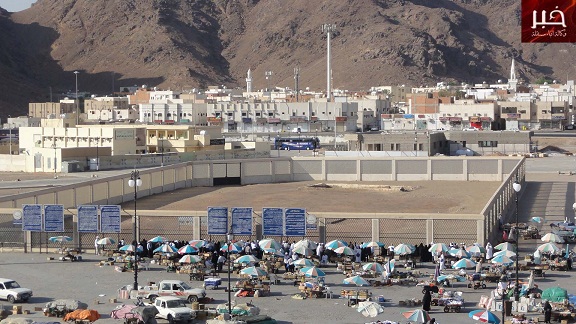 Bursası Hicretin 3. yılında Uhud savaşının yapıldığı yerdir. Bu savaşta Hz. Hamza ile birlikte 70 sahabe şehit olmuştur. Uhud dağı Mescid-i Nebevi’ye yaklaşık 5 km uzaklıkta bulunmaktadır. Uhud şehitliği, ‘Bu dağ bizi sever, biz de onu’ dediği Uhud dağının eteklerinde bulunur.
HZ. MUHAMMED MUSTAFA EFENDİMİZ (SAS)
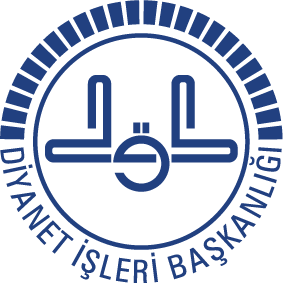 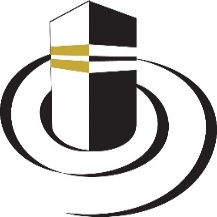 20 Nisan 571 yılında Mekke-i Mükerreme’de doğdu.
40 yaşında peygamber oldu.
13 yıl Mekke’de 10 yıl Medine’de olmak üzere toplam 23 yıl peygamberlik yaptı.
Mekke’deki olumsuz şartlar neticesinde 622 yılında Medine’ye hicret etti.
8 Haziran 632 yılında Medine’de vefat etti.
Medine’de bulunan Mescid-i Nebevi’de Yeşil Kubbe olarak bilinen yerde medfundur.
HZ. PEYGAMBER (SAS)
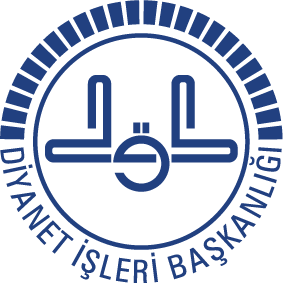 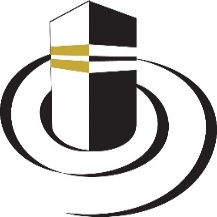 Efendimizi (sas) Sevmek ve Ona İtaat Etmek
قُلْ اِنْ كُنْتُمْ تُحِبُّونَ اللّٰهَ فَاتَّبِعُوني يُحْبِبْكُمُ اللّٰهُ وَيَغْفِرْ لَكُمْ ذُنُوبَكُمْ وَاللّٰهُ غَفُورٌ رَحيمٌ 
“De ki: Allah’ı seviyorsanız bana uyun ki Allah da sizi sevsin ve günahlarınızı bağışlasın” (Âl-i İmrân 3/31)
HZ. PEYGAMBER (SAS)
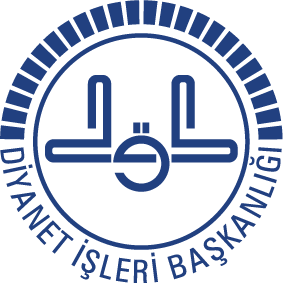 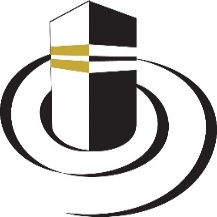 Efendimizi (sas) Sevmek ve Ona İtaat Etmek
لاَ يُؤْمِنُ أَحَدُكُمْ، حَتَّى أَكُونَ أَحَبَّ إِلَيْهِ مِنْ وَالِدِهِ وَوَلَدِهِ وَالنَّاسِ أَجْمَعِينَ
“Sizden hiçbiriniz beni anne-babasından, evlâdından ve bütün insanlardan daha çok sevmedikçe iman etmiş olamaz.” (Buhârî, Müslim)
HZ. PEYGAMBER (SAS)
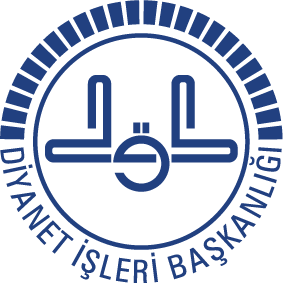 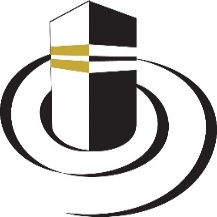 Efendimizi (s.a.s.) Sevmek ve Ona İtaat Etmek
عن أَنس رضي اللَّه عنه أَن أَعرابياً قال لرسول اللَّه صَلّى اللهُ عَلَيْهِ وسَلَّم : مَتَى السَّاعَةُ ؟ قال رسولُ اللَّه صَلّى اللهُ عَلَيْهِ وسَلَّم : « مَا أَعْدَدْتَ لَهَا ؟ » قال : حُب اللَّهِ ورسولِه قال : « أَنْتَ مَعَ مَنْ أَحْبَبْتَ » 
Enes (r.a)’den şöyle dediği rivayet olunmuştur: 	
Bir bedevi Resûlullah’a (s.a.s): Kıyamet ne zaman kopacak? diye sordu. 
Efendimiz (s.a.s):
“Kıyamet için ne hazırladın?” buyurdu.
Allah ve Resûlünün sevgisini, diye cevap verdi. Bunun üzerine Efendimiz (s.a.s):
“O halde sen, sevdiğin ile berabersin” buyurdu. (Buhârî).
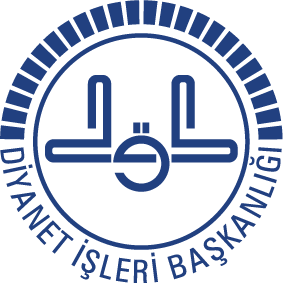 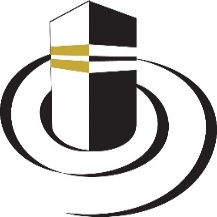 EDEB YA HU...
Medine’de Olmanın Adabı
يَا أَيُّهَا الَّذِينَ آمَنُوا لَا تَرْفَعُوا أَصْوَاتَكُمْ فَوْقَ صَوْتِ النَّبِيِّ وَلَا تَجْهَرُوا لَهُ بِالْقَوْلِ كَجَهْرِ بَعْضِكُمْ لِبَعْضٍ أَنْ تَحْبَطَ أَعْمَالُكُمْ وَأَنْتُمْ لَا تَشْعُرُونَ

Ey iman edenler! Seslerinizi, Peygamber’in sesinin üstüne yükseltmeyin. Birbirinize bağırdığınız gibi, Peygamber’e yüksek sesle bağırmayın, yoksa siz farkına varmadan işledikleriniz boşa gider. (Hucurat, 2)
EDEB YA HU...
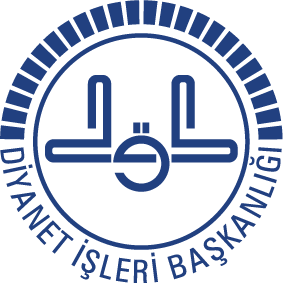 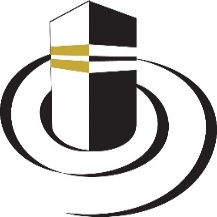 Medine’de Olmanın Adabı
Burada (Medine-i Münevvere’de) herkes edeple gezsin, herkese hüsn-ü zan etsin diye, böyle bir hal var. Hiç belli olmaz. İşçidir, tamircidir, hamaldır; ama Allah’ın veli kuludur.  Aman yavrum, burada kimseye kusur bulma, kendi kusurunu gör. Her gördüğünü Hızır bil, her geceyi Kadir bil oğlum..!» 								(Konyalı Hacıveyiszade)
EDEB YA HU...
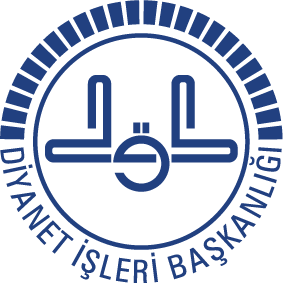 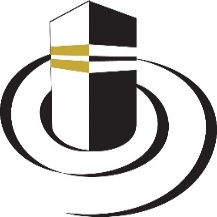 Medine’de Olmanın Adabı
Sakın terk-i edepten kûy-i mahbûb-i hüdadır bu, 
Nazargâh-ı ilahidir, makam-ı mustafadır bu,
Murâd-ı edep şartıyla gir Nâbî bu dergâha
Metâf-ı Kudsiyandır cilvegâh-ı enbiyâdır bu  
     NABİ
Burası Allah’ın sevgilisinin beldesidir. Cenâb-ı Hakk’ın nazar buyurduğu, 
Hz. Muhammed Mustafâ (s.a.v)’nın makamı, Ravza-i Nebî’dir.
Ey Nâbî, Bu dergaha edep ölçülerini gözeterek gir; çünkü burası meleklerin 
tavaf ettiği ve Peygamberlerin tecelli ettiği bir yerdir.
EDEB YA HU...
Kabr-i Şerifi Ziyaret Etmenin Fazileti
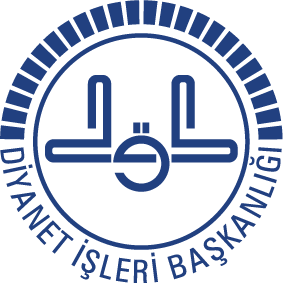 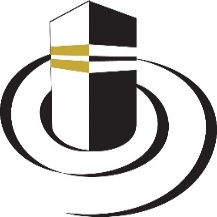 مَنْ زَارَ قَبْرِي بَعْدَ مَوْتِي كَانَ كَمَنْ زَارَنِي فِي حَيَاتِي
Kim ölümümden sonra  benim kabrimi ziyaret ederse, beni hayatımda ziyaret etmiş gibi olur.” (Beyhaki, Taberani)

Her kim kabrimin başında bana salatü selam getirirse ben onu aracısız olarak işitirim. Her kim de benden uzakta bana salatü selam getirirse melekler onu bana ulaştırır. (Müsned)

«Kim, gönlünde beni ziyaretten başka hiçbir düşünce bulunmaksızın, beni ziyarete gelirse, kıyamet günü ona şefaatçi olmak benim üzerimde bir hak olur» (Taberânî)
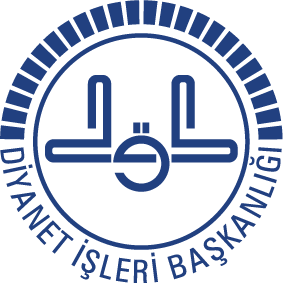 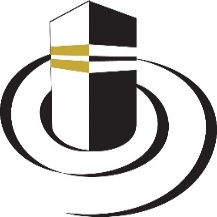 EDEB YA HU...
Ravza-i Mutahhara
«أَنَّ رَسُولَ اللهِ صلى الله عليه وسلم قَالَ مَا بَيْنَ بَيْتِي وَمِنْبَرِي، رَوْضَةٌ مِنْ رِيَاضِ الْجَنَّةِ

«Evimle minberimin arası cennet bahçelerinden bir bahçedir.» 								
(Buhârî, Müslim)
EDEB YA HU...
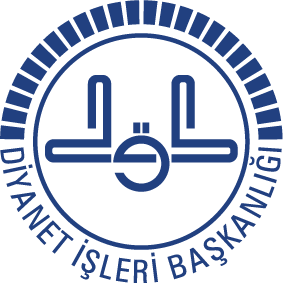 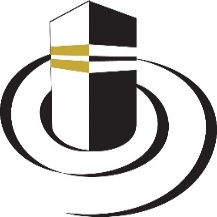 Kabr-i Şerifi Ziyaret Etmenin Adabı
Mümkünse gusledilir.
Temiz bir kıyafet giyilir.
Resûlullah’ın (s.a.s) civarında bulunulduğu ve onun huzuruna varılacağı düşünülerek Mescid-i Nebî'ye gidilir.
Salavât-ı şerife okunur, yaklaştıkça salavat arttırılır.
Besmele ile ve sağ ayakla Mescid-i Nebeviye girilir.
Kerâhet vakti değilse, "Ravza-i Mutahhara’da veya uygun bir yerde iki rekât "tahiyyetü'l-mescid" namazı kılınır ve dua edilir. 
İki rekat şükür namazı kılınır.
Sonra Peygamberimiz (s.a.s.), Hz. Ebu Bekir ve Hz. Ömer (r.anhuma) Efendilerimiz ziyaret edilerek selamlanır.
EDEB YA HU...
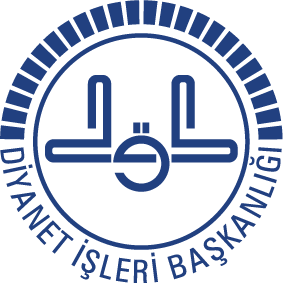 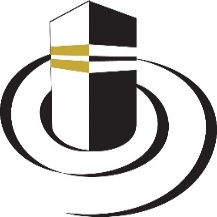 Ziyaret Esnasında Dikkat Edilmesi Gereken Hususlar
Bağırarak selâm verilmez.
Yanında yüksek sesle dua edilmez. 
Saygısız ve edebe uymayan davranışlarda bulunulmaz.
Duvarlarına el sürülüp öpülmez.
Kabr-i saâdete karşı kesinlikle secde edilmez.
Uygunsuz hal ve hareketler yapılmaz. (cep telefonu vb.)
    Bu tür davranışlar çirkin ve mekruhtur.
EDEB YA HU...
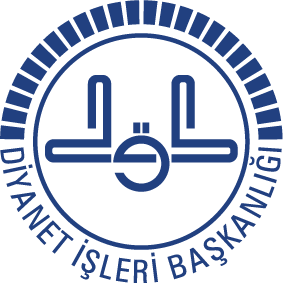 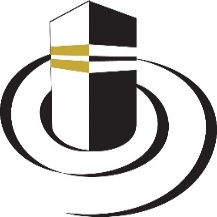 Medine’de Yapılması Tavsiye Edilen İbadetler
Beş vakit namazı ve cuma namazını Mescid-i Nebevi’de cemaatle kılmak
Vaktimizi; Mescid’i Nebevi’de zikir, dua, tesbih,  Kuran tilaveti, salat-ü selam, kaza ve nafile namaz gibi ibadetlerle değerlendirmek
Fırsat buldukça Peygamber Efendimizi ve sahabe-i kiramı ziyaret edip onları selamlamak
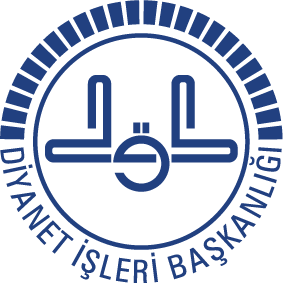 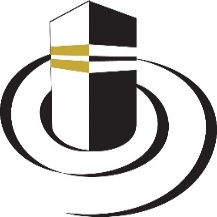 Medine’de 40 Vakit Namaz
Yukarıda da ifade edildiği gibi Hz. Peygamberi ziyaret etmek, mescidinde namaz kılmak ve ona çokça selat-ü selam getirmek Mescid-i Nebevi’de yapılması uygun olan en faziletli davranışlardır.
Fakat Mescid-i Nebevi'de kırk vakit namaz kılmak hac veya umre ibadetleri için gerekli olan şartlardan olmadığı gibi ziyaretin gereklerinden biri de değildir.
Dolayısıyla Medîne-i Münevvere'de sekiz gün kalmak gibi bir zorunluluk da yoktur.
Konu ile ilgili rivayetler uzmanlar tarafından zayıf olarak nitelendirilmektedir.
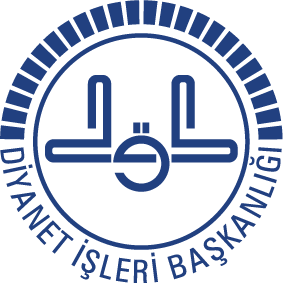 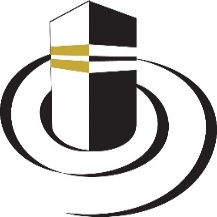 HZ. PEYGAMBERİN ÖZELLİKLERİ
Efendimizin (sas) Örnekliği ve Üstün Ahlakı
وَإِنَّكَ لَعَلَى خُلُقٍ عَظِيمٍ 

“Muhakkak ki sen büyük bir ahlak üzeresin.” 
(Kalem Suresi, ayet: 4)
“Onun ahlakı Kur'an'dı.”
(Hz. Aişe r.a)
Şefkat ve Merhameti
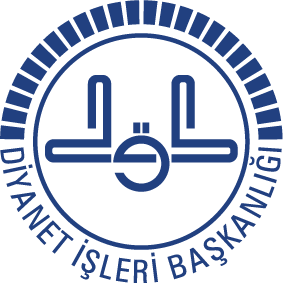 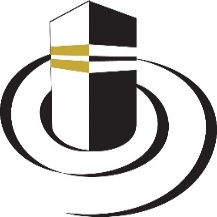 لَقَدْ جَاءَكُمْ رَسُولٌ مِنْ أَنْفُسِكُمْ عَزِيزٌ عَلَيْهِ مَا عَنِتُّمْ حَرِيصٌ عَلَيْكُمْ بِالْمُؤْمِنِينَ رَءُوفٌ رَحِيمٌ
“Andolsun, size içinizden öyle bir peygamber gelmiştir ki, sizin sıkıntıya uğramanız ona ağır gelir, size çok düşkündür, müminlere karşı şefkat ve merhamet doludur.”  (Tevbe; 128) 
İslam'a davet için gittiği Taif halkının, hakaret, aşağılama ve taşlamalarına rağmen onlara beddua etmemiştir.
Mekke’nin fethinde, bir zamanlar kendisine ve Müslümanlara hayat hakkı tanımayan Mekkelileri bağışlamıştır…
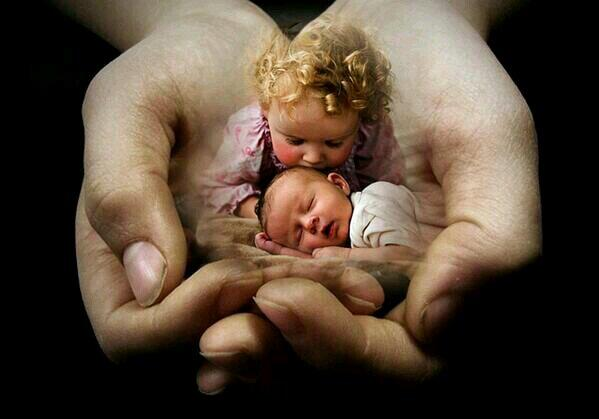 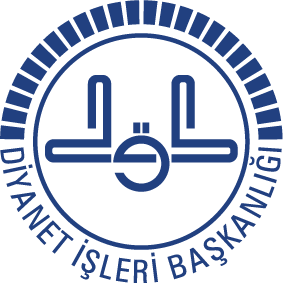 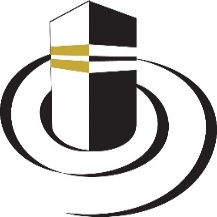 Hoşgörüsü
Hayatında hiçbir zaman kadını ve köleyi dövmemiş, şahsına yapılan haksızlıktan dolayı intikam almamıştır.
(Müslim)

On yıl boyunca hizmetinde bulunan Enes b. Mâlik’e bir defa bile kızmamış, yaptığı herhangi bir hatadan dolayı onu azarlamamıştır.
(Müslim)
Nezaketi
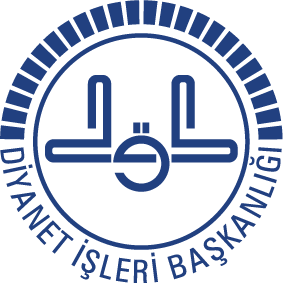 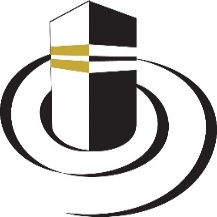 Karşılaştığı kişilere, ayırım yapmaksızın önce O selâm verir, erkeklerle tokalaşır, muhatabı elini bırakmadıkça o da bırakmazdı.

Peygamberimiz bir şeyden hoşlanmazsa o kişinin hatasını asla yüzüne vurmaz, hoşnutsuzluğu sadece yüzünden anlaşılırdı.

Otururken bir başkasına karşı ayağını hiç uzatmamış, ziyaretine gelenlere çoğu kez oturmaları için kendi elbisesini sermiştir…
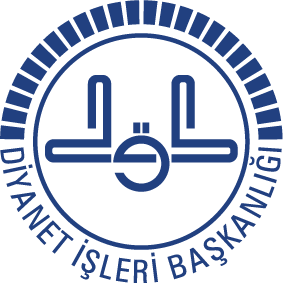 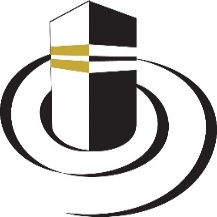 Doğru Sözlülüğü – Hiç Yalan Söylememesi
Peygamberimiz (s.a.s)buyurmuştur ki:
“Doğru sözlü olunuz! Çünkü doğruluk iyiliğe, iyilik ise cennete götür. Kul daima doğruyu söylerse Allah katında sıddîk (çok doğru sözlü kişi) olarak yazılır. 
Yalandan da sakının! Çünkü yalan kötülüğe, kötülük de cehenneme götürür. Kul sürekli yalan söylerse Allah katında kezzab (çok yalan söyleyen kişi) olarak yazılır.”
(Buhari, Müslim)
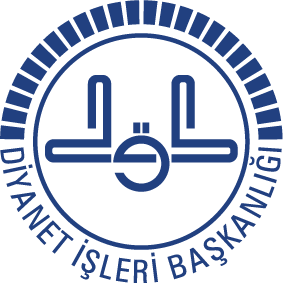 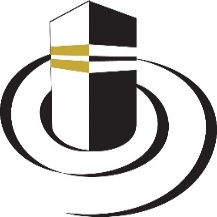 Alçakgönüllülüğü - Mütevaziliği
Peygamber Efendimizin huzurunda heyecanlanıp titremeye başlayan bir kişiye “Titreme, sakin ol! ben bir kral değilim, Kureyş’ten kuru ekmek yiyen bir kadının oğluyum.” diyecek kadar alçakgönüllü idi. 

“Kim Allah için alçakgönüllü olursa Allah onu yüceltir, kim de kibirli olursa Allah onu alçaltır.” 
(Müslim, Taberani)
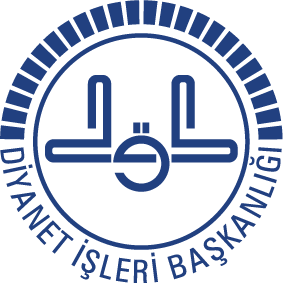 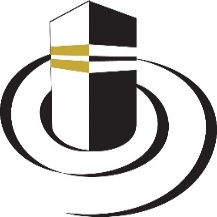 Verdiği Sözden Asla Caymaması
Peygamberliğinden önce bir gençle buluşmak üzere sözleşmiş; gencin unutması üzerine üç gün buluşma yerinde onu beklemiştir…
Ebu Davud, Edeb 89)

Verdiği sözde durmamayı münafıklık alameti saymıştır…
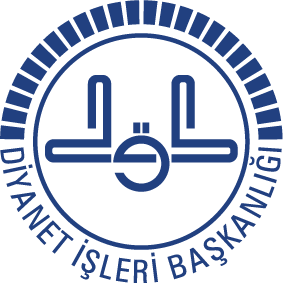 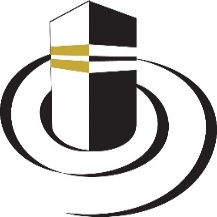 Güvenirliliği
Peygamber olmadan önce   Muhammed’ül-Emin olarak anılıyordu.

Kendisine bırakılan emanetleri Mekke’den ayrılırken sahiplerine teslim edilmek üzere Hz. Ali’ye bırakmıştı.
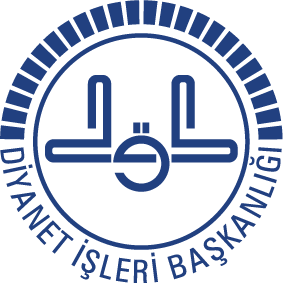 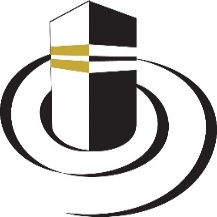 Cömertliği
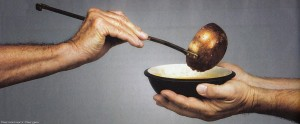 Kimseyi eli boş çevirmez “Ben ancak dağıtıcıyım, veren Allah’tır.” derdi.

Efendimiz şöyle buyurmuştur; “Cömert kişi, Allah’a yakındır, insanlara yakındır, cennete yakındır, cehenneme uzaktır. Cimri ise Allah’tan uzaktır, insanlardan uzaktır, cennetten uzaktır, cehenneme yakındır.” Tirmizi
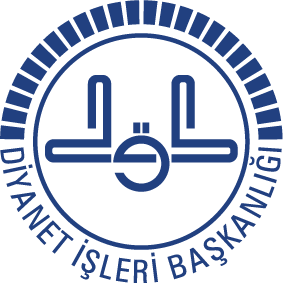 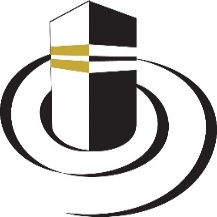 Adaleti
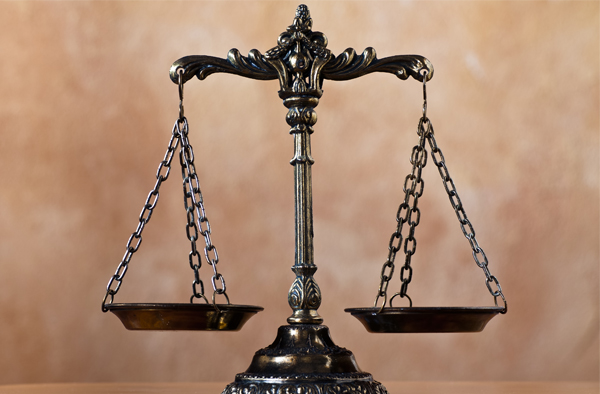 Kızı Fatıma dahi bir suç işlese, cezasını vermekte tereddüt etmeyeceğini ifade etmiştir.
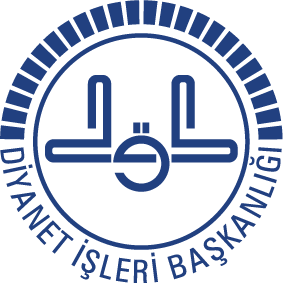 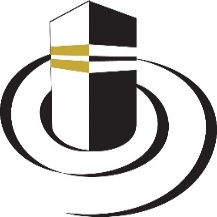 Osmanlı’nın Medine’de Yaptığı Hizmetler
Ecdadımız, Mekke’ye olduğu gibi Medine’ye de ayrı bir önem vermiş ve zamanın imkanlarının üzerinde hizmetler sunmuştur.
Güvenlik Tedbirleri
Hac mevsiminde yoğunlaşan Bedevî saldırılarına karşı yerli halkın ve hacıların güvenliği sağlanmak maksadıyla Kanunî Sultan Süleyman zamanında Medine'yi çepeçevre kuşatan surlar inşâ edilmiştir.
Yine Kanunî devrinde Medine'de bir askerî kışla, bir muhabere kışlası ve bir kale inşâ edilmiştir.
Kuba köyünde de güvenlik maksadıyla bir kale tesis edilmiştir.
(Bu askeri yapılar maalesef günümüze ulaşamamıştır.)
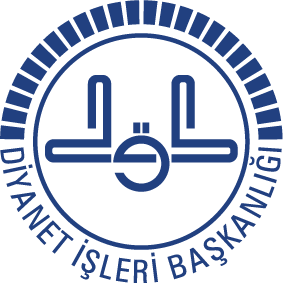 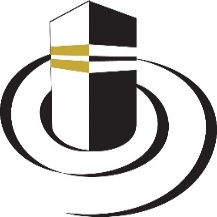 Osmanlı’nın Medine’de Yaptığı Hizmetler
Din, Hukuk ve Eğitim Hizmetleri
Medine'de ders veren âlimler ve hocalar için Kanunî devrinden itibaren tahsisat ayrılmıştır.
Osmanlı eğitim sisteminde yaşanan gelişmelere paralel olarak, Medine'de de medreselerin yanında; 1885'te Rüştiye, 1909'da İdadî, Darü'l - Muallim ve 1913'te İlâhiyat Fakültesi (Medrese-i Külliye-i İslâmiyye) açılmıştır. 
I. Abdulhamid, Medine’de bir kütüphane ve yanında bir Medrese yaptırmıştır.
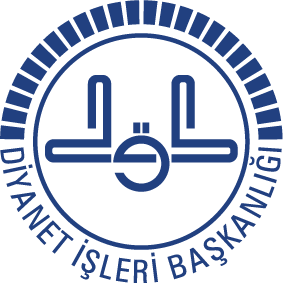 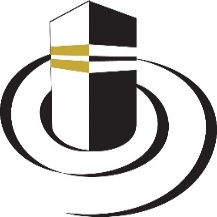 Osmanlı’nın Medine’de Yaptığı Hizmetler
İmar Hizmetleri
Kanunî devrinde mescidin minareleri yenilenmiş; hat ve tezhip çalışmalarıyla kubbeler ve mihraplar tezyin edilmiştir.
Uhud Şehitliği'nde ve Cennetü'l-Bâki'de bulunan kabirlerin üzerlerine türbeler yapılmıştır.
1813'te başlayan çalışmalarla Sultan 2. Mahmud tarafından Mescid-i Nebevî genişletilmiş ve Memlük Sultanı Kayıtbay tarafından, Hücre-î Saadet'in üzerine inşâ ettirilen ahşap kubbenin yerine, günümüze kadar ulaşan taş kubbe yapılmıştır.
Mescid-i Nebevî'nin sembolü hâline gelen ve üzeri kurşunla kaplanıp yeşile boyanan kubbe, renginden dolayı "Kubbetü'l-Hadra" (Yeşil Kubbe) adıyla anılmıştır.
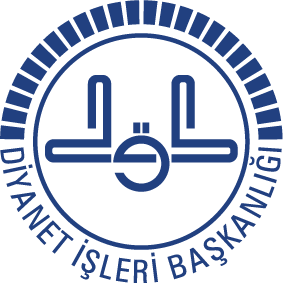 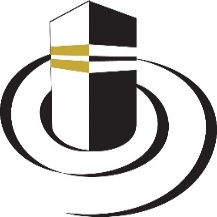 Osmanlı’nın Medine’de Yaptığı Hizmetler
İmar Hizmetleri
Mescid-i Nebevî'de Osmanlı devrindeki en büyük imar faaliyetleri Sultan Abdülmecid devrinde gerçekleştirilmiştir. 1850-1861 yılları arasında Mescid-i Nebevî tamamen yenilenip genişletilmiş ve zemini mermerle kaplanmıştır.
Bu bölümde Osmanlı'dan yadigâr sütunları, kubbeleri ve tuğraları hâlen görmek mümkündür. 
Kuba Mescidi, Haremeyn hizmeti Osmanlılara geçtikten sonra Kanunî devrinde (1543) yeniden inşâ edilmiştir. 
Geçmişte birçok defa tamir gören Kıbleteyn Mescidi, Kanunî devrinde (1544) kapsamlı bir şekilde imar edimiştir.
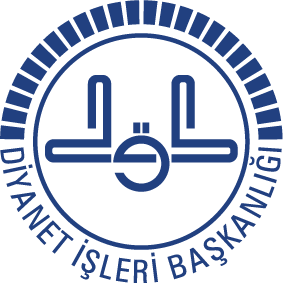 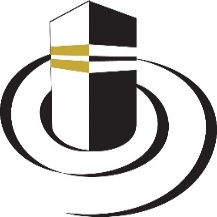 Osmanlı’nın Medine’de Yaptığı Hizmetler
Hicaz Demiryolu
Sultan 2. Abdülhamid tarafından yapılan hicaz demiryolu 1908'de Medine'ye ulaşmış ve şehir, idarî bakımdan doğrudan İstanbul'a bağlı bir sancak merkezi hâline getirilmiştir.
Bir sanat âbidesi olan Medine Tren İstasyonu, yolcular trenden indikten sonra hemen karşılarında Kubbe-î Hadra'yı görecek şekilde tasarlanmıştır.
O zamanki lokomotifler büyük bir gürültü ile ilerledikleri için Sultan Abdülhamid'in talimatıyla trenin Medine'ye daha sessiz bir şekilde girmesi için tedbirler alınmıştır. 
Sultan 2. Abdülhamid ayrıca, Anberiye semtindeki istasyon binasının karşısına mihrabı, minberi, minareleri ve revakları ile Osmanlı mimarisini yansıtan bir mescit yaptırmıştır.
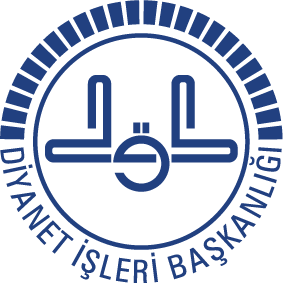 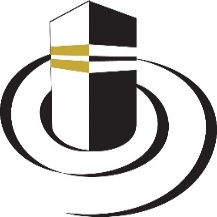 Osmanlı’nın Medine’de Yaptığı Hizmetler
Hicaz Demiryolu
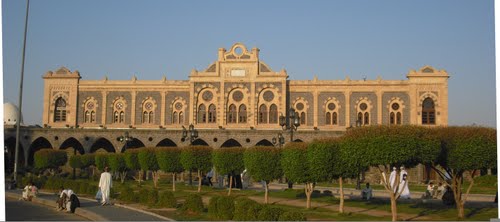 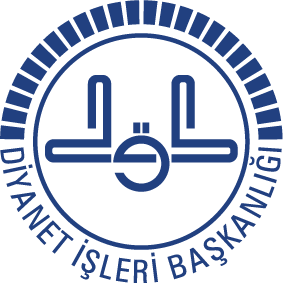 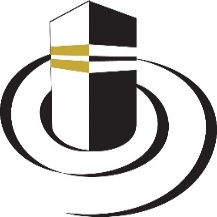 Haccınız Mebrûr		Amelleriniz Makbûl			Günahlarınız Mağfûr olsun.
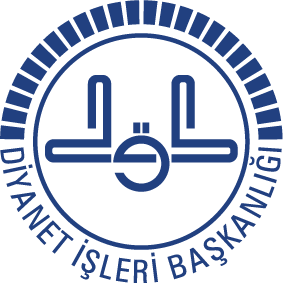 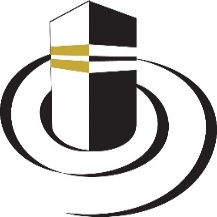 TEŞEKKÜR EDERİZ…